HF920P 011 - akumulátorový vysavač HF9
Multifunkční – tyčový a ruční akumulátorový vysavač, samostatný cyklón, 2 x 21,6 V Lion, až 60 min provozu,              Bezkartáčový motor – vysoký výkon vysávání, ANTI-TWIST™ - motorizovaná hubice na všechny povrchy s integrovaným hřebenem proti namotávání vlasů a nečistot, LED displej na rukojeti, pruhové LED osvětlení na hubici
Výkon a vlastnosti	
Jmenovité napětí (V)	21,6
Doba provozu baterie (min)	60 min Standardní režim (při použití 		obou baterií) / 12 min Turbo režim  
Počet baterií		2
Počet článků baterie	6
Typ baterie		Lithium Ion (LION) - vyjímatelná
Hlučnost (dB(A))		86

Funkce a výbava
Typ motoru		Bezkartáčový motor 350 W:
		vysoký výkon vysávání - 63 AW ve 		standardním modu bez ztráty sací síly         
Systém separace prachu	Samostatný cyklón
Předmotorový filtr		Omyvatelný mikrofiltr
Filtr na výstupu		EPA

Délka trvání prvního nabíjení (hod)	24
Doba potřebná k dobití z plně
vybitého stavu
(po prvním nabití) (hod)	3,5 
Délka kabelu nabíječky (m)	1,5
Nastavení výkonu		Tlačítkem ZAPNOUT/VYPNOUT /
		Volba povrchu / Turbo režim
LED displej na rukojeti	nastavení výkonu / stav baterie / 			zbývající čas úklidu / potřeba údržby
LED osvětlení hubice	2 kompaktní pruhy se studeným 			světlem lépe odhalí prach na povrchu
Objem nádoby na prach (l)	0,7
Snadné vysypávání prachu 	One Touch	
Montáž na stěnu		Ano
Uložení příslušenství 	Na těle 
Snadné vyjímání kartáče z hubice	Ano
Parkovací pozice Quick Park&Go	Ano
Ochrana nábytku	Ano – měkký nárazník na přední 
		a boční straně hubice
Snadný přístup ke kartáči	Ano – bez nutnosti obracet hubici
Konektivita		připojení k aplikaci hOn

Příslušenství	
ANTI-TWIST™ motorizovaná hubice na všechny povrchy s vyjímatelným rotačním kartáčem a hřebenem proti namotávání vlasů a nečistot
Motorizovaná hubice na zvířecí chlupy s LED osvětlením
Integrovaný prachový a nábytkový kartáč 2v1 a štěrbinová hubice
Dlouhá štěrbinová hubice
Čistící kartáček, sáček na uložení příslušenství
Snadné vyjímání a nabíjení baterie s LED ukazatelem - nabíjení kdekoliv
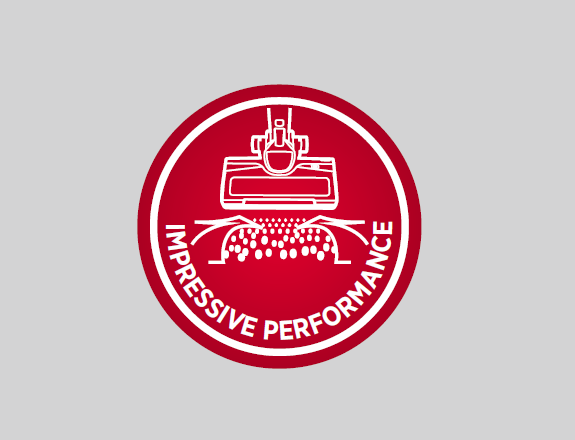 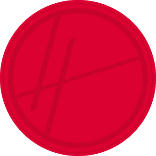 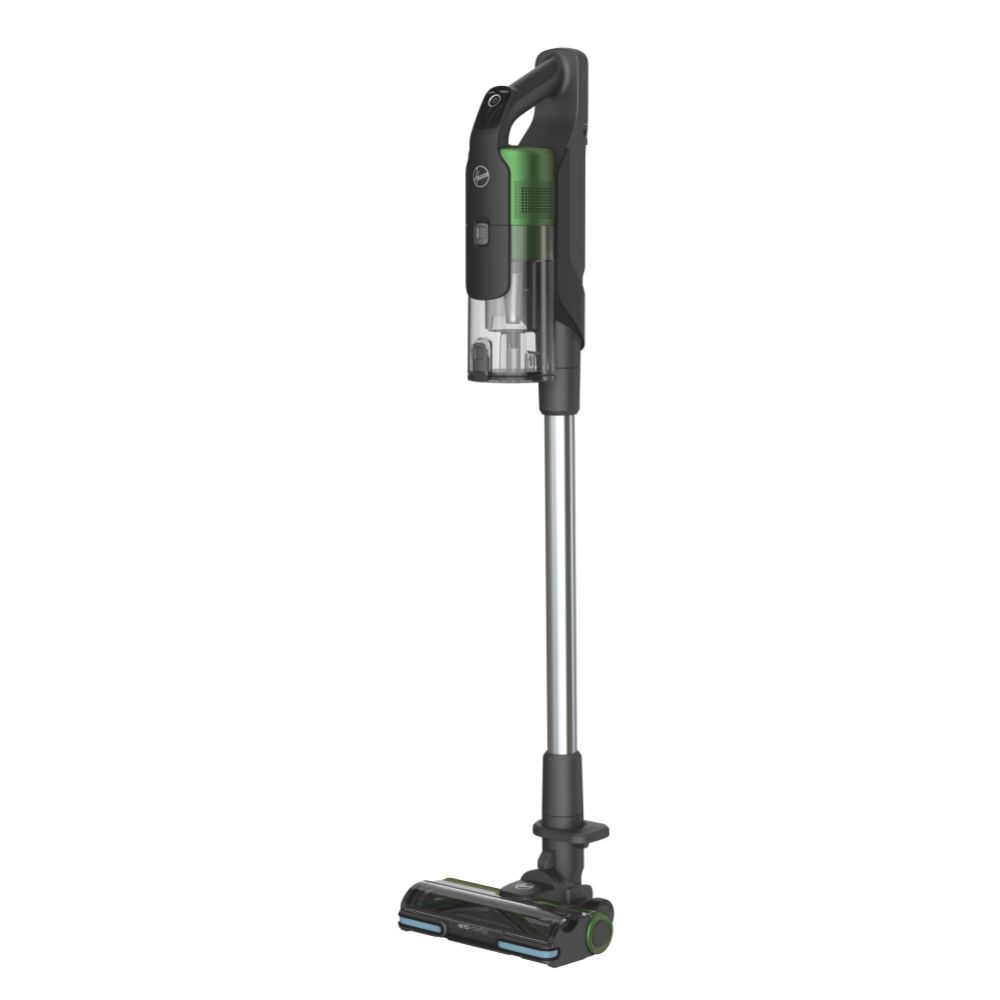 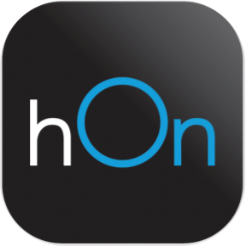 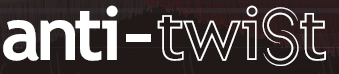 VYSOKÝ SACÍ
 VÝKON
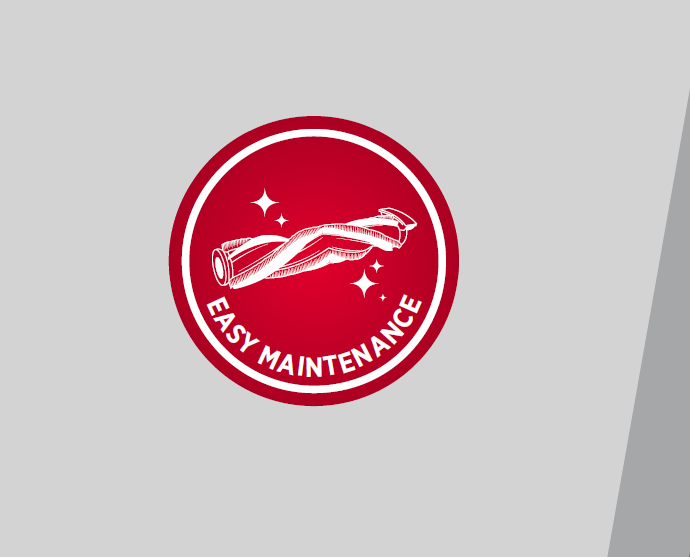 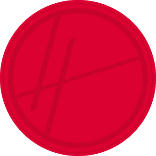 SNADNÁ ÚDRŽBA KARTÁČE
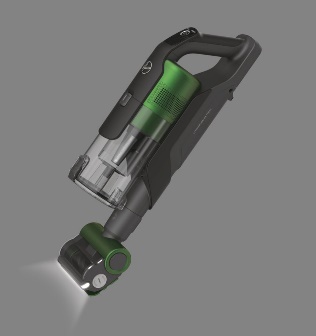 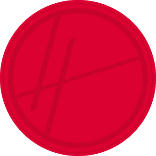 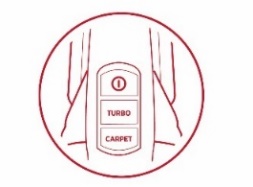 ELEKTRONICKÉ NASTAVENÍ VÝKONU
 NA RUKOJETI
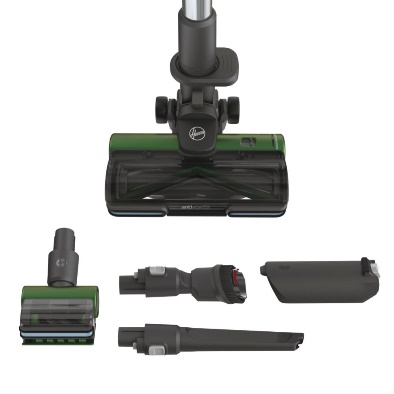 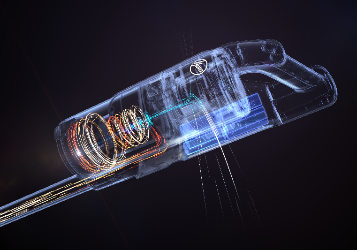 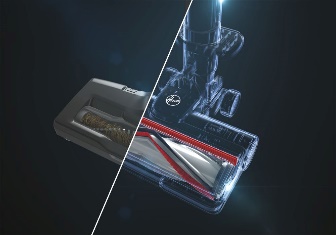 Logistická data
Kód		39400997
EAN kód		8059019057118 
Barva		Tmavě šedá 
		se zelenou metalízou
Rozměry výrobku v x š x h (cm)	111 x 26 x 21,3
Čistá váha výrobku (kg)	3,36
Rozměry balení v x š x h (cm)	14,5 x 27,3 x 79
Hrubá váha s obalem (kg)	6,48
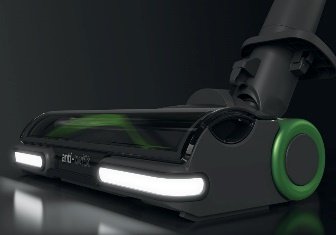 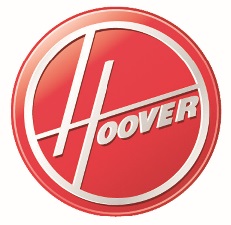